Слоги
Учитель начальных классов 
Соковец Людмила Николаевна МБОУ «Прогимназия № 1»
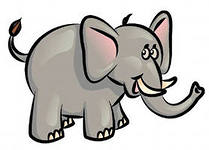 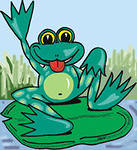 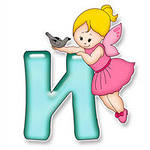 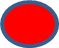 Сказка
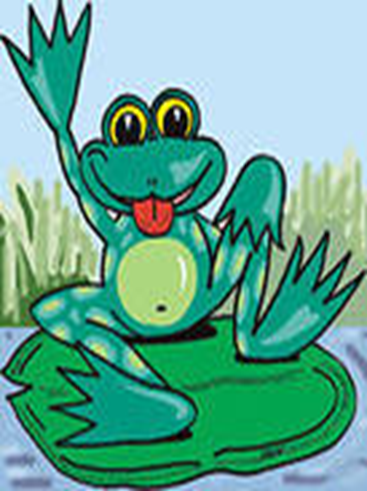 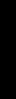 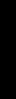 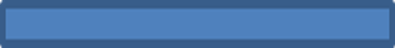 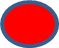 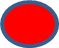 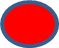 Жила была Лягушка.
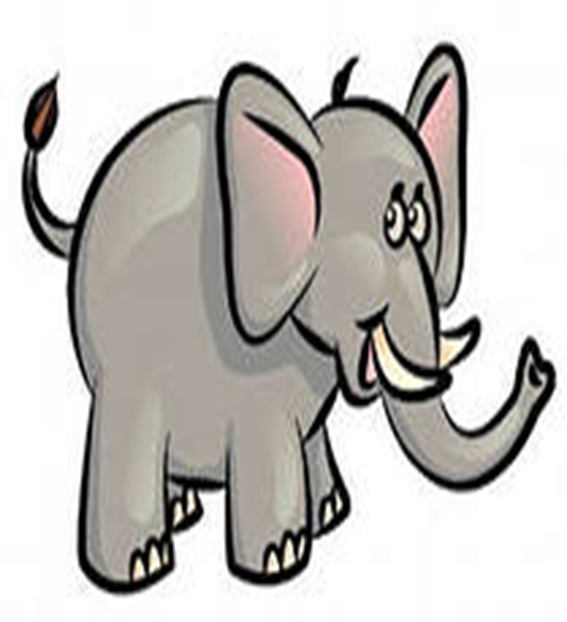 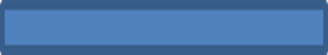 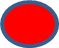 И жил- был Слон.
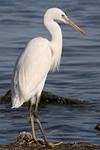 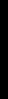 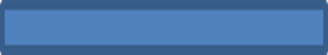 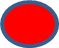 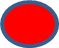 Но прищла на болото Цапля.
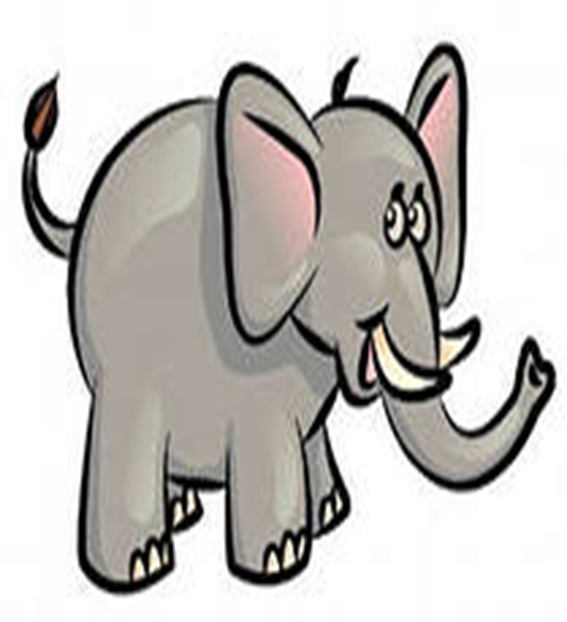 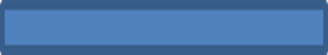 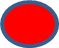 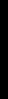 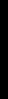 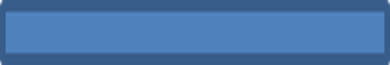 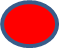 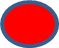 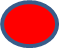 ТОТОША